Department of Maritime and Logistics Studies
International Week 23rd – 27th April 2019
Laurentiu Chiotoroiu
JADE UNIVERSITY - HISTORY
1832 	The Grand Duke Paul-Friedrich-August of Oldenburg 		      				founded the Nautical College in Elsfleth
1972 	Integrated into the Univ. of Applied Sciences Oldenburg
1992	Start of a new „Maritime & Port Economics“ degree course
2000 	Fusion of Applied Sciences Uni’s in the Northwest DE 	(OOW)  				(10,000 students in 5 locations)
 	Foundation of a new university with a new, catchy name:
“Jade University” with 3 locations
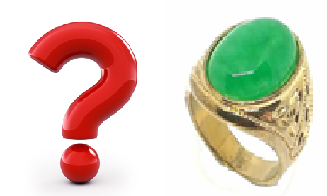 [Speaker Notes: So what kind of Campus are you entering today? The Dept. Of Maritime Studies is one of the oldest maritime school in Germany. It was founded …
Where the name comes from? Not as you probably thought, from the beautiful ornamental green rock „jade“]
JADE UNIVERSITY – CAMPUSES LOCATION
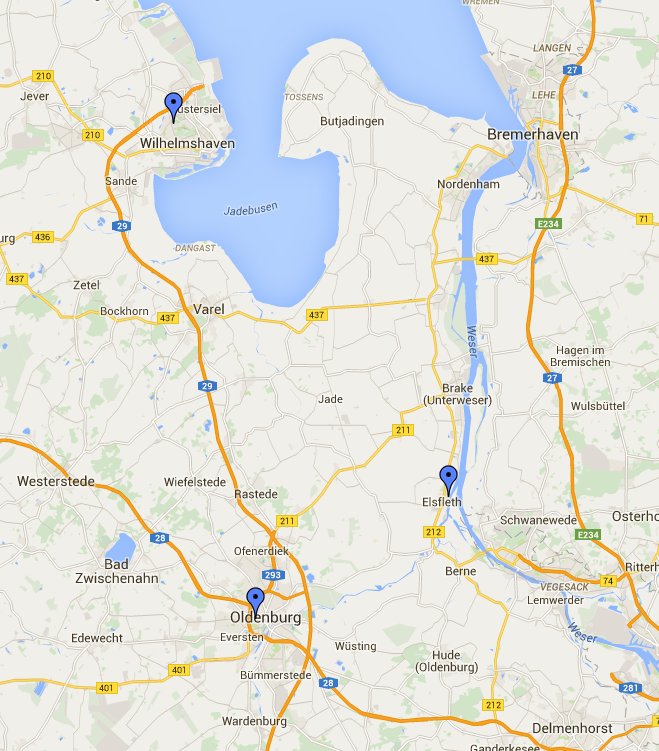 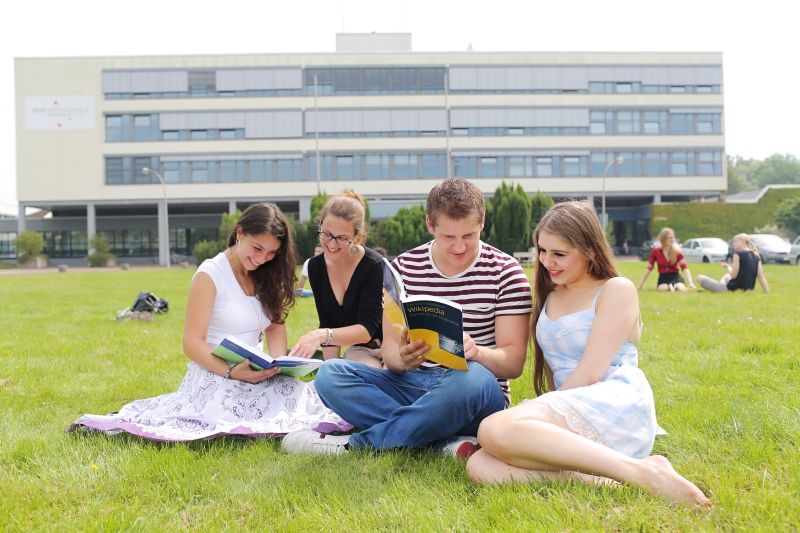 Dept. of Business Administration and Management

Dept. Management  Information and Technology

Dept. of Engineering Sciences
Dept. of Maritime and Logistics Studies
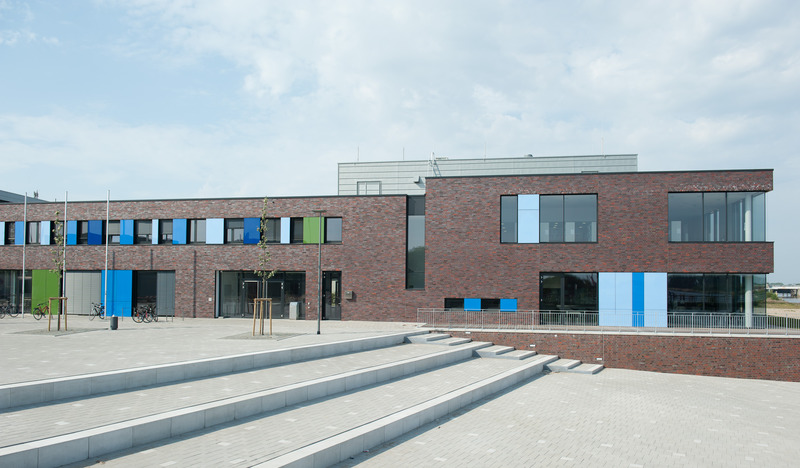 4,800students
650students
2,100students
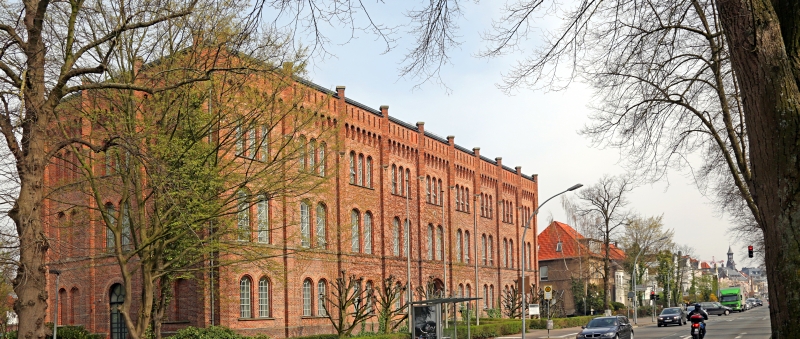 Dept. of Architecture
Dept. of Civil Engineering, Geo-information and Health Technology
JADE UNIVERSITY - FACTS AND FIGURES
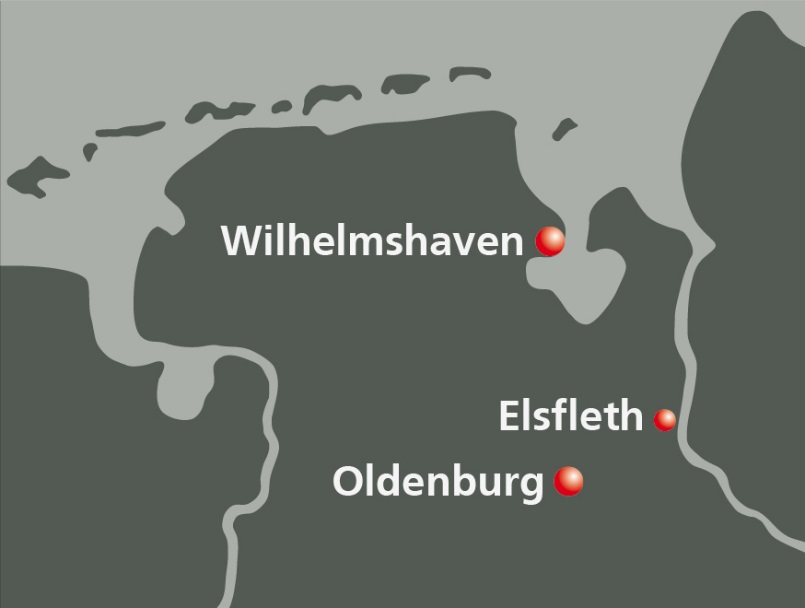 3	campuses
	6	departments
	7,452	total number of students
	38	Bachelor-courses
	12	Master-courses

	500	number of employees
	200	number of professors

	90	partnerships/contacts in 30  		countries
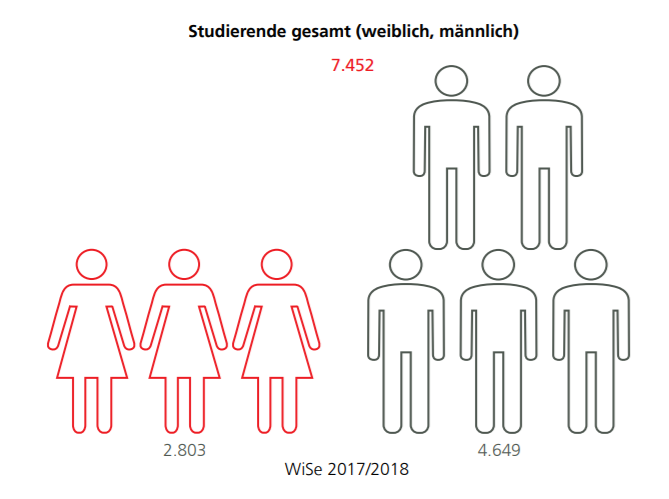 63%
37%
STUDY SITE ELSFLETH
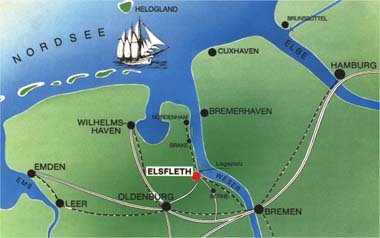 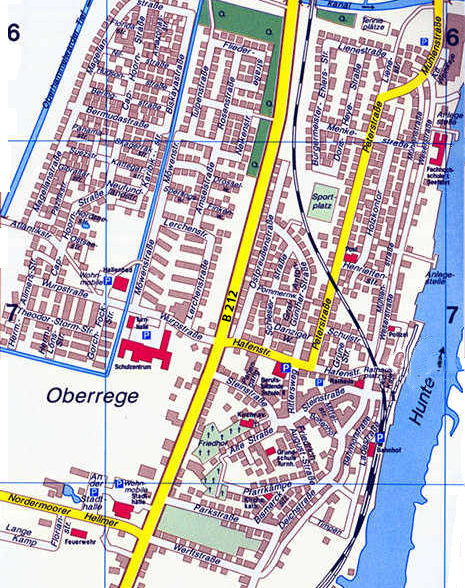 Population of ca. 10,000

Very connected with seafaring and port economics 

Location of 3 ship-owners companies

City with a maritime flair 

Starting with 1832, here is the location of one of the biggest maritime university in Western Europe
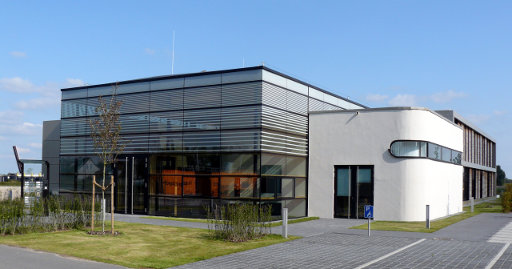 Maritime Research Center
STUDY CAMPUS ELSFLETH
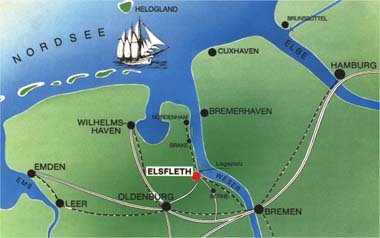 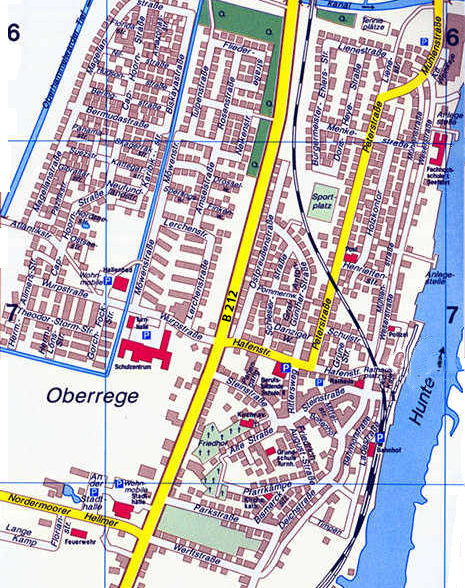 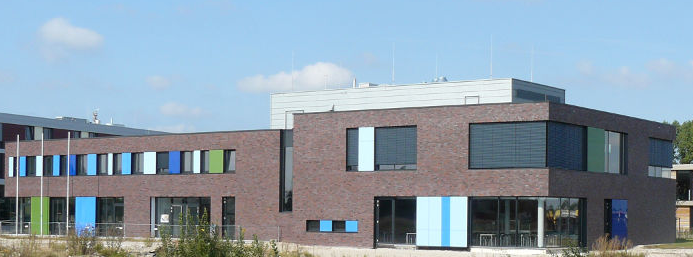 Maritime Campus
Main building
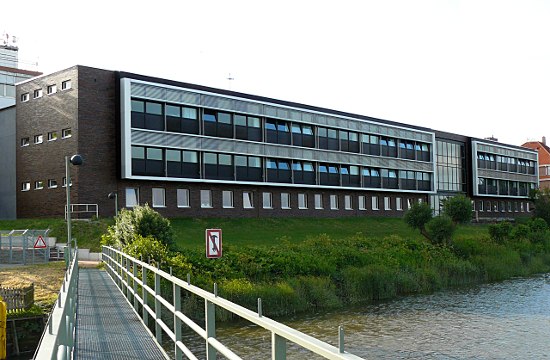 Simulator building
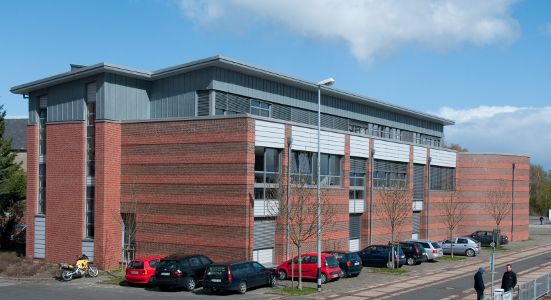 MARITIME CAMPUS IN ELSFLETH
Maritime Campus:

German national award as Place of Innovation 2009
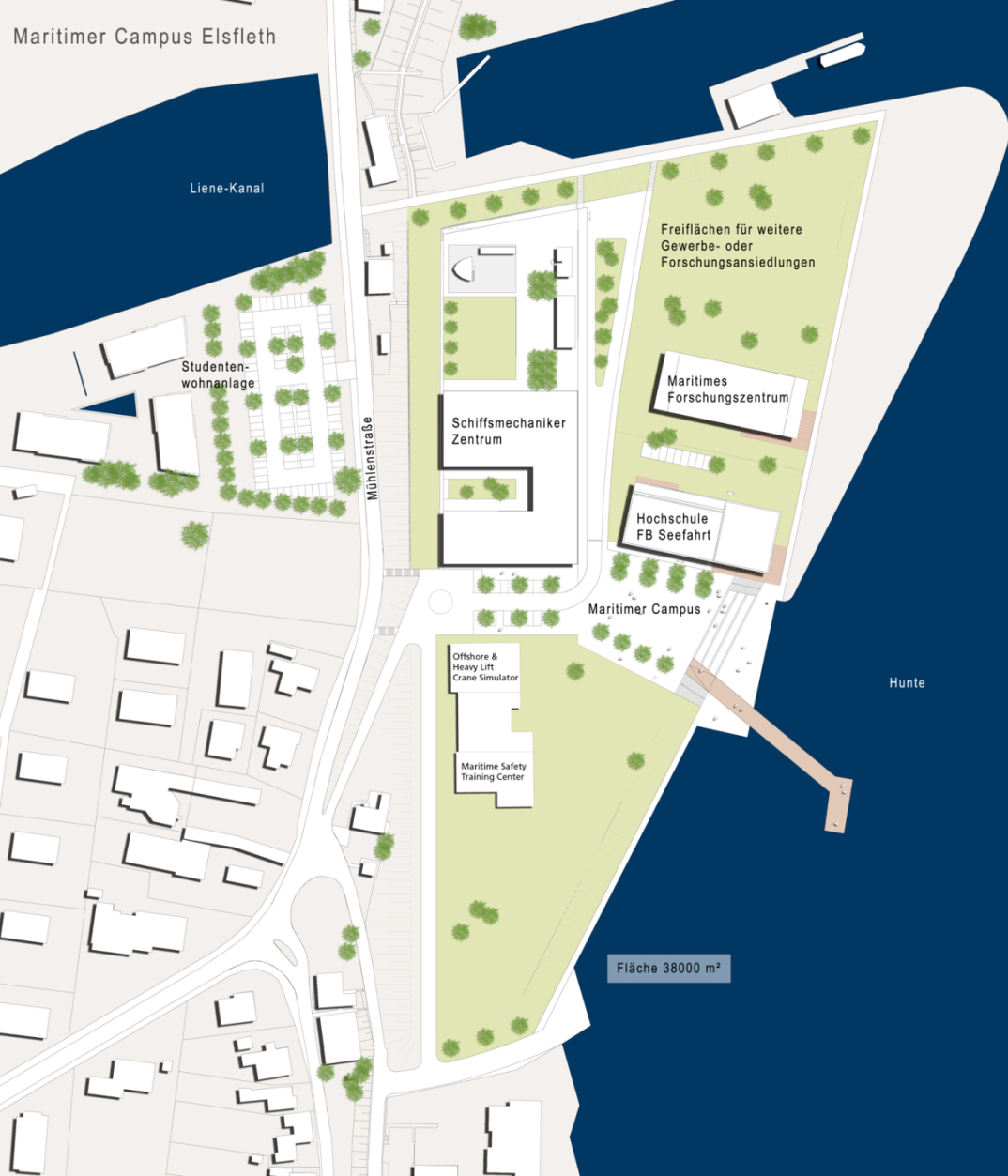 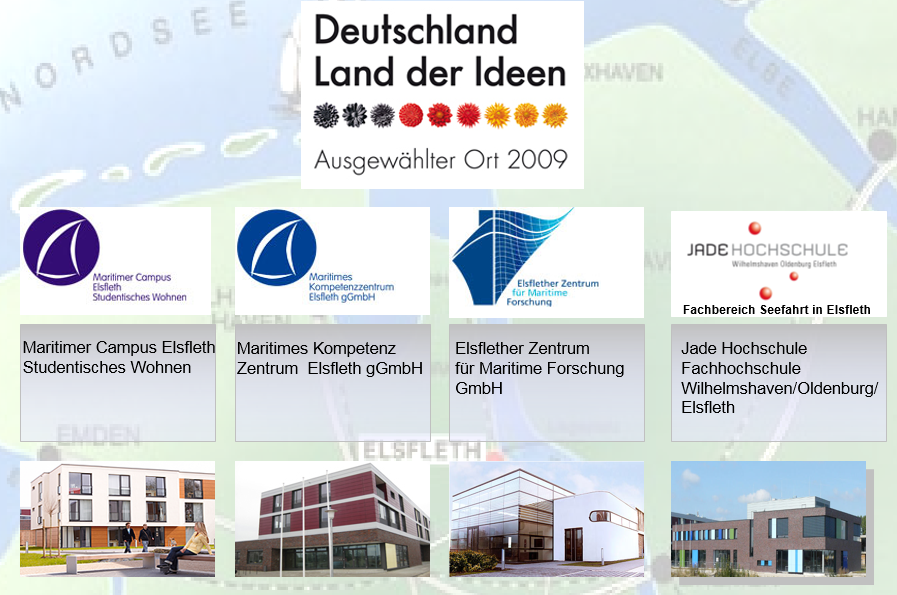 Total area 30,000 sqm

University campus
Research centre
Vocational training
[Speaker Notes: As a public-private partnership between Jade Univ., city of Elsfleth, state of Lower Saxony and private companies, the Maritime Campus has created a unique competence center.]
DEPARTMENT OF MARITIME AND LOGISTICS STUDIES
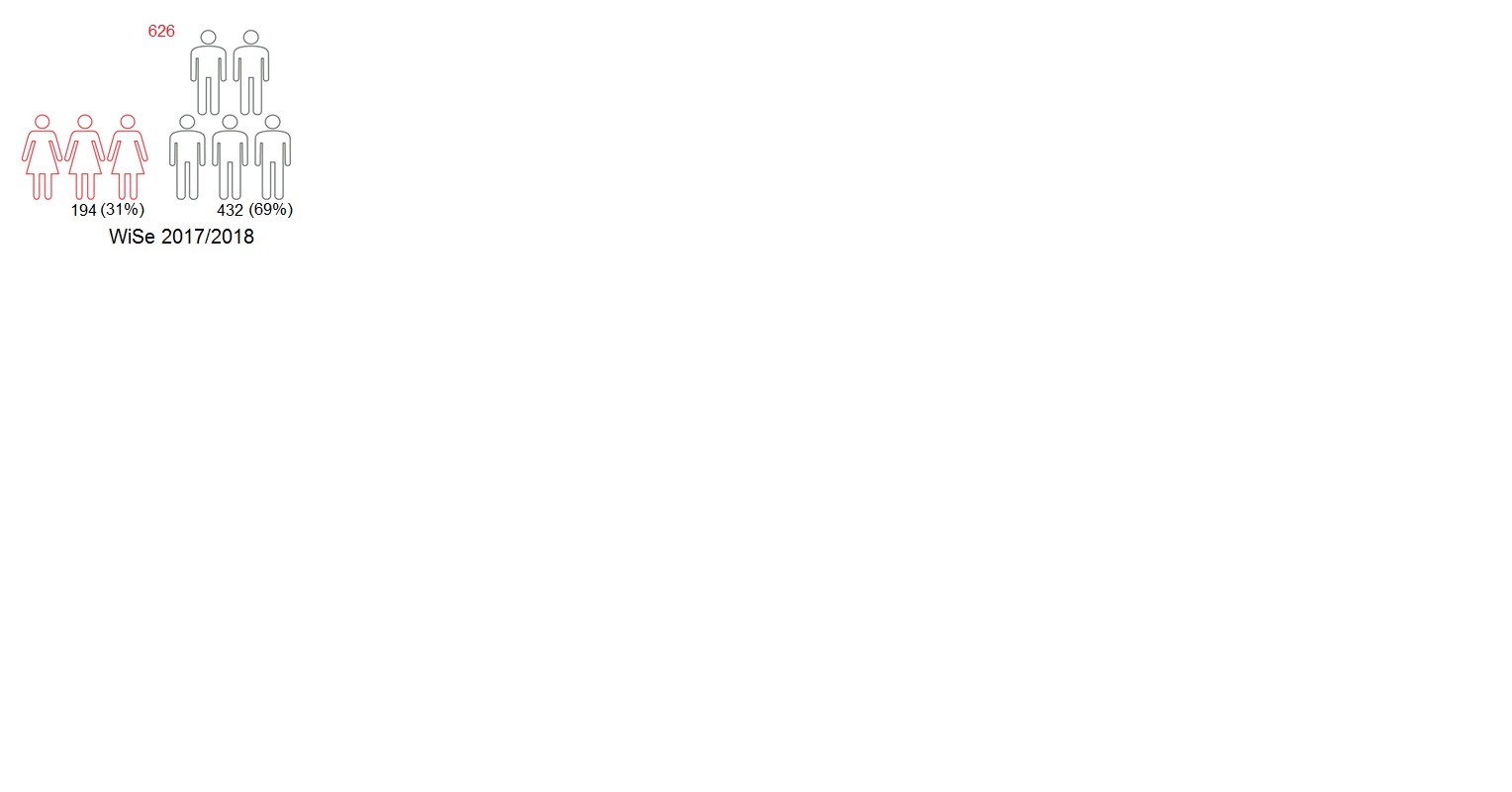 626      Students:
32      Employees
  17      Professors
    6      Study courses
[Speaker Notes: I want to emphasize once again the very active contact between lecturers and students, due to relative small nr. of students and the fact that the lectures are offered in small groups – average group size 20…30]
COURSES OFFERED
Undergraduate
Ship and port operations dual 

Nautical studies B.Sc. (Master Mariner)
Maritime Economics & Port Management B.Sc.
International Logistics Management B.Sc.
Postgraduate
Maritime Management M.Sc.

International Maritime Management (online)
NEW
WS 2018
SPO
NS
SHW
ILM
MM
IMM
BACHELOR - STUDY COURSES
8
Training as 
deck cadet
7
6
5
4
3
Training as 
deck cadet
2
1
SPO              NS 		      SHW		        ILM
SEMESTER(S) ABROAD
8
7
6
5
4
3
2
1
NS				    SHW				   ILM
SOME OF OUR PARTNER UNIVERSITIES
Over 90	partner univ. at university level
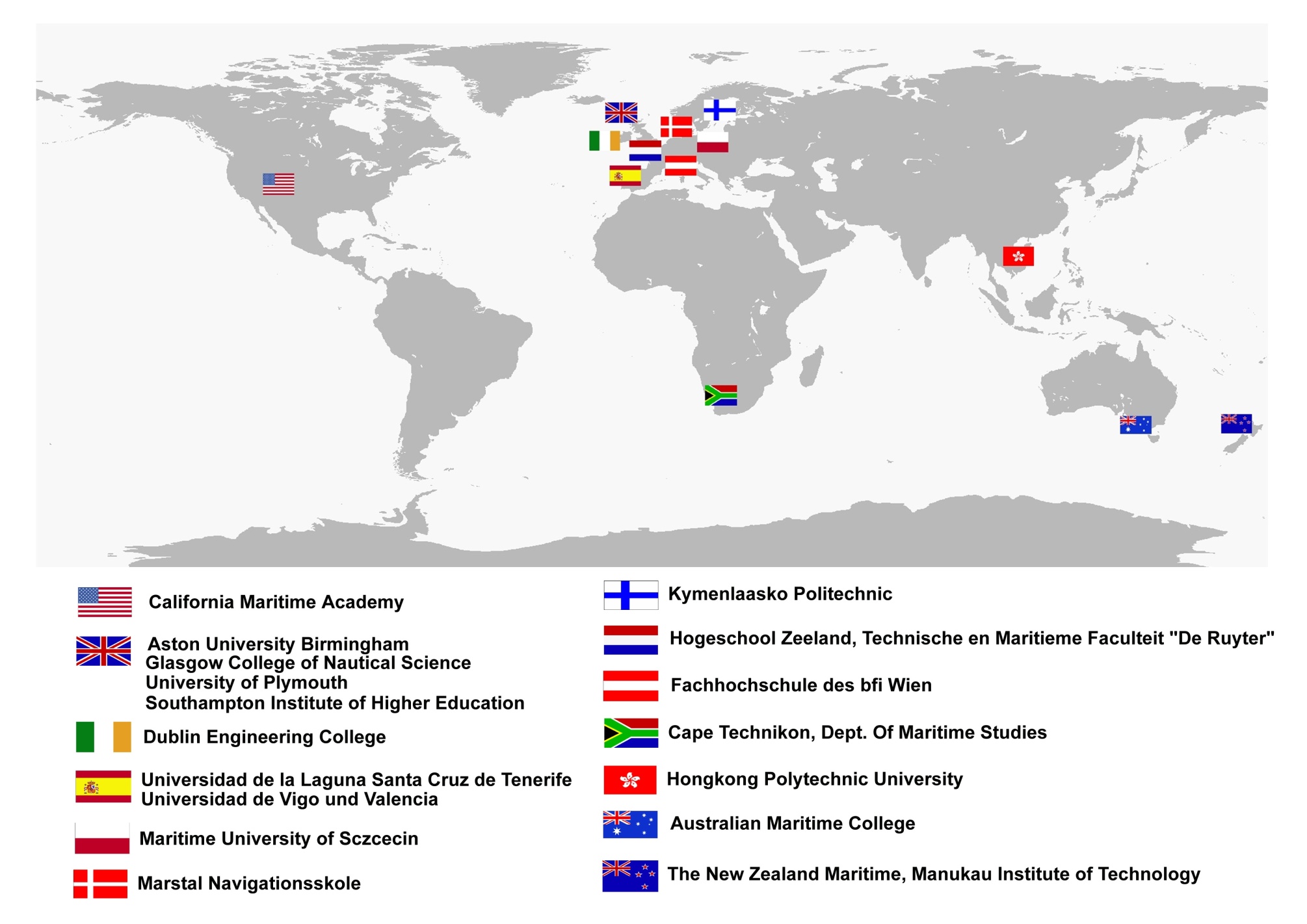 Over 20	partner univ. at faculty level
NAUTICAL STUDIES (Nautik)
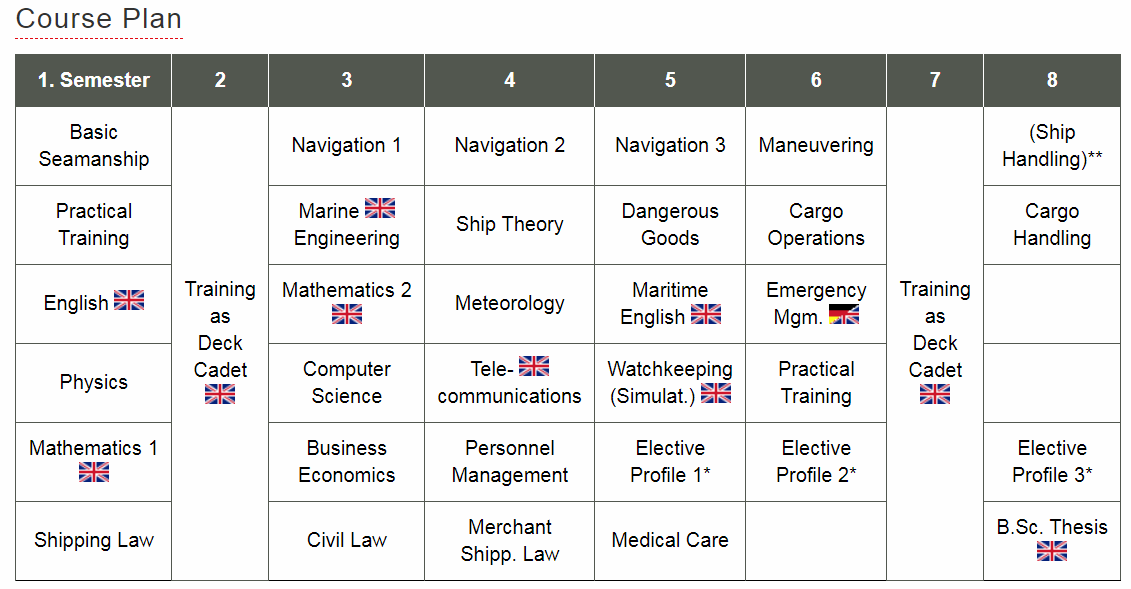 * Students have the choice between the following elective profiles:

Profile  - Maritime Technology: Physics in Maritime Applications, Maritime Technology (Lecture & Seminar)
Profile  - Maritime Economics: Shipping Economics, Transport Management, Terminal Operations
Profile  - Pilotage and VTS: Fairways and Pilotage, Communication and Intercultural Management, Vessel Traffic Services and Accident Analysis
[Speaker Notes: As you can see, nautical Science studies cover a wide range of subjects. 
Basic (core) studies are taught in 3 semesters (1,2 and 3). The applied (main) subjects start with 4th semester and refer to specific topics necessary for working as a captain. Elective/optional courses are offered for all study courses: Tanker course, DP, 750 kW etc.]
SIMULATOR BUILDING
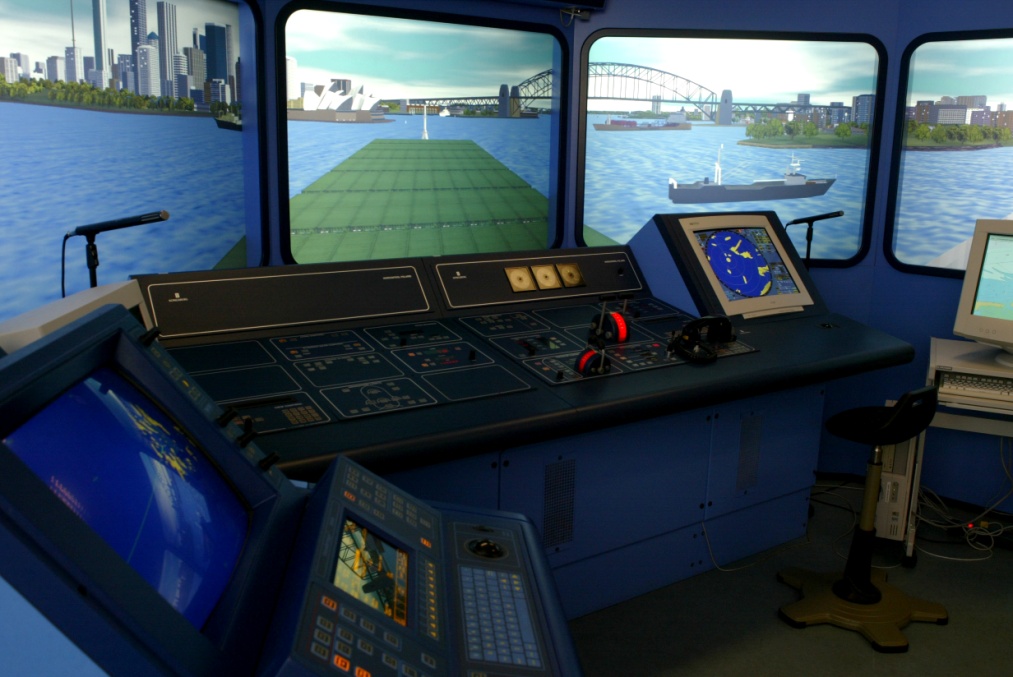 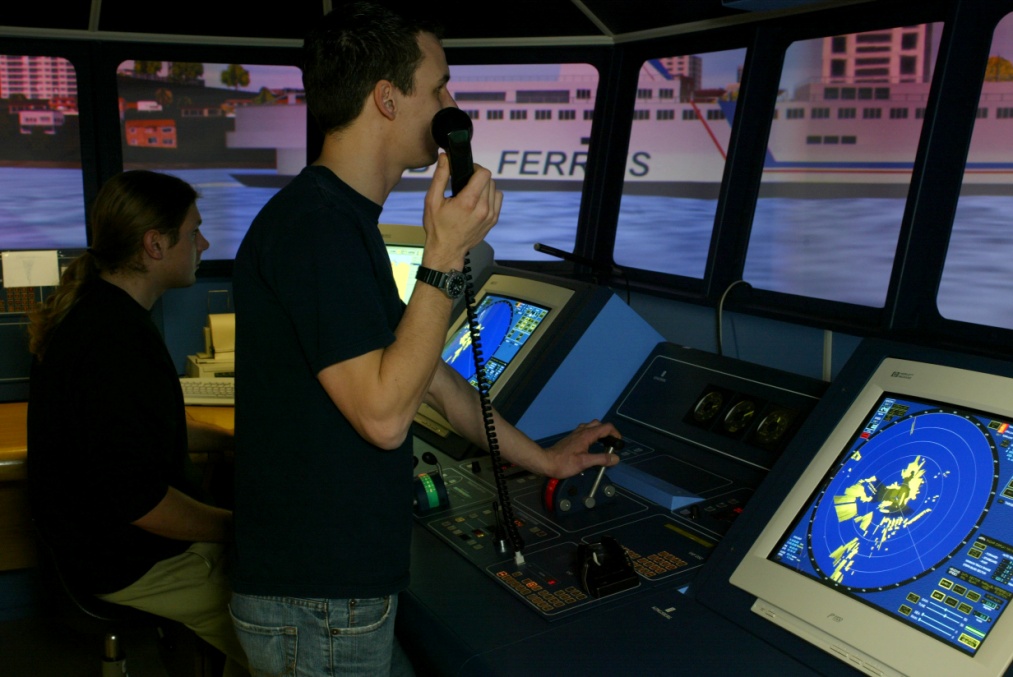 Elsfleth – Department of Maritime Studies
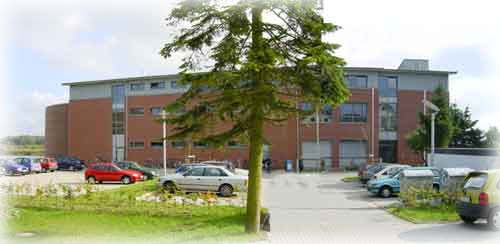 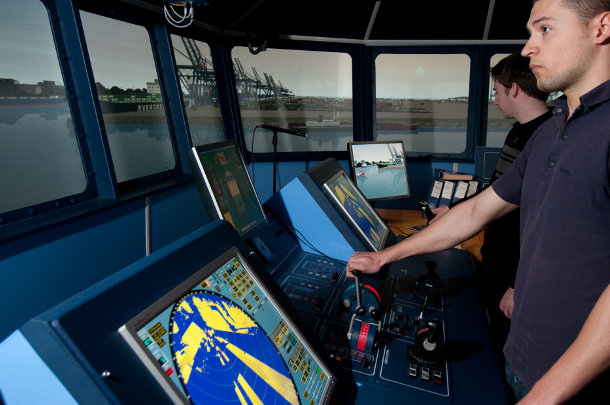 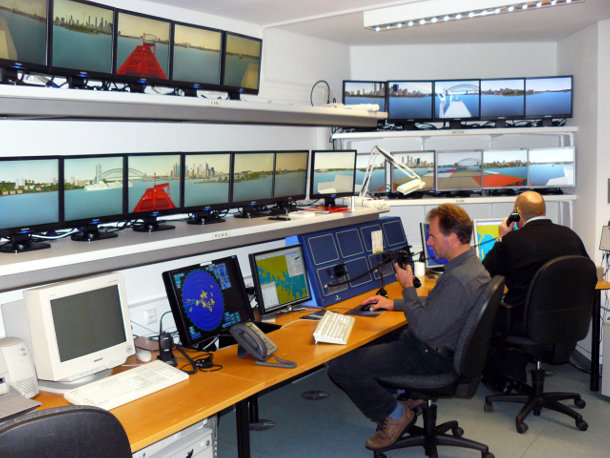 Ground floor:  Full mission ship bridge simulator K-SIM
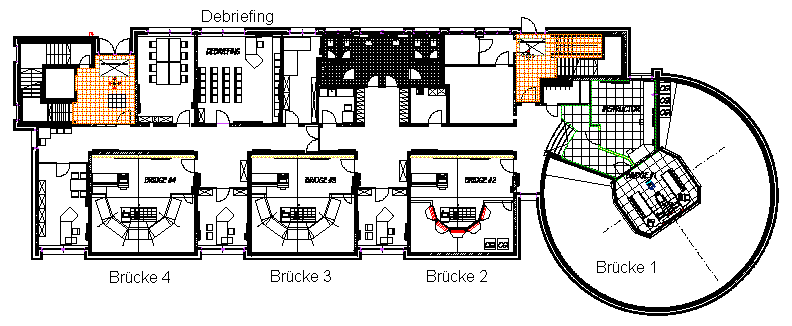 [Speaker Notes: Small groups of students (2-3) spend a total of 160 hrs in ship handling simulator during 3 semesters: 5, 6 and 8.
This is the largest proportion of training in simulators in comparison with other maritime univ. in Germany]
SIMULATOR BUILDING
First floor:
K- bridge simulator ECDIS
Liquid Cargo Handling simulator
Engine Room Simulator Unitest
Second floor:
Dynamic Positioning Simulator
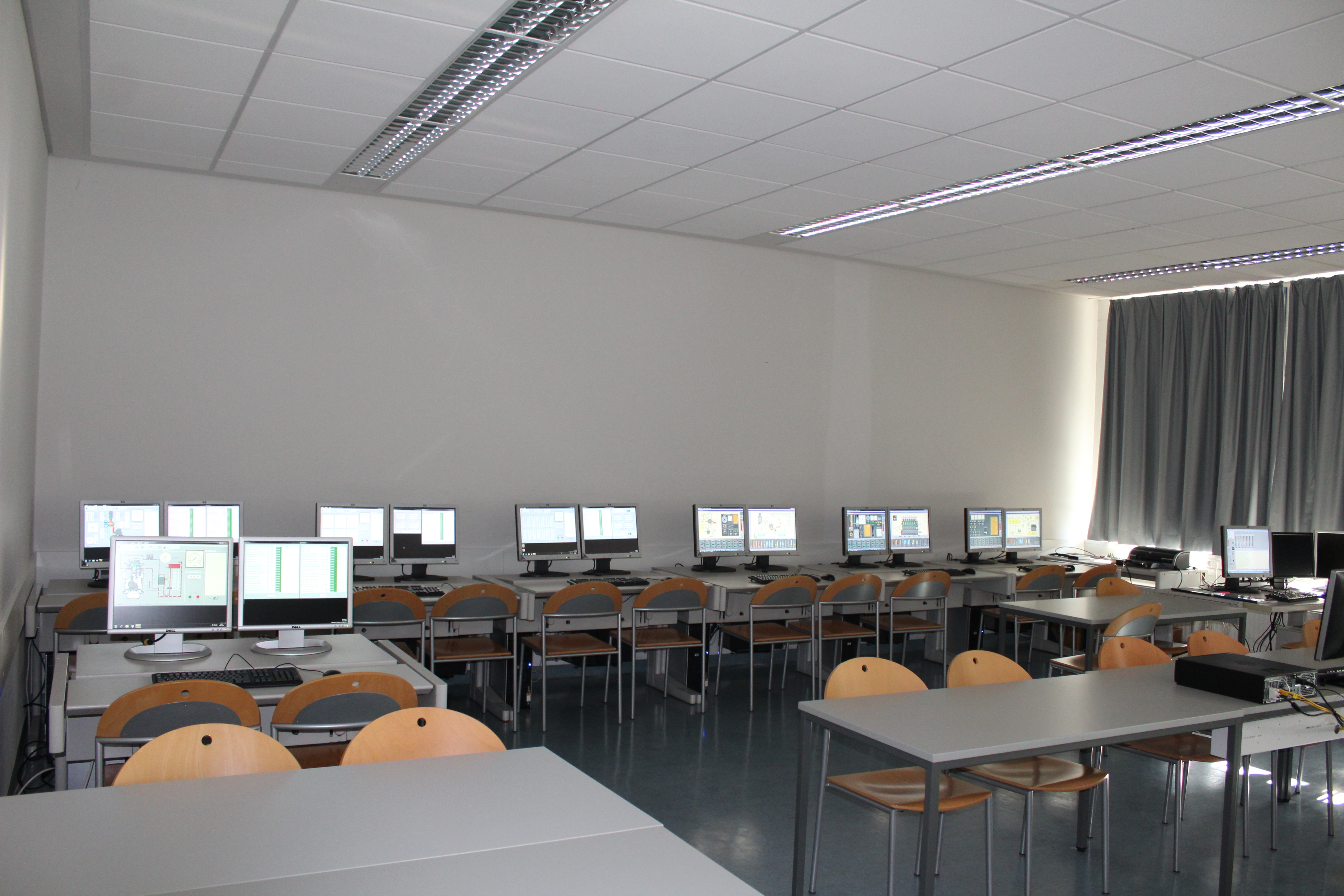 PC-based Engine Room Simulator
PC-based Liquid Cargo Handling Sim.
[Speaker Notes: In addition, the students have the possibility to participate in elective courses like „DP for offshore operations“ in the DP simulator or „Tanker Course“ in the LCH sim. Or „TSM Ship Mechanics 750 kW“ in the ERSim.]
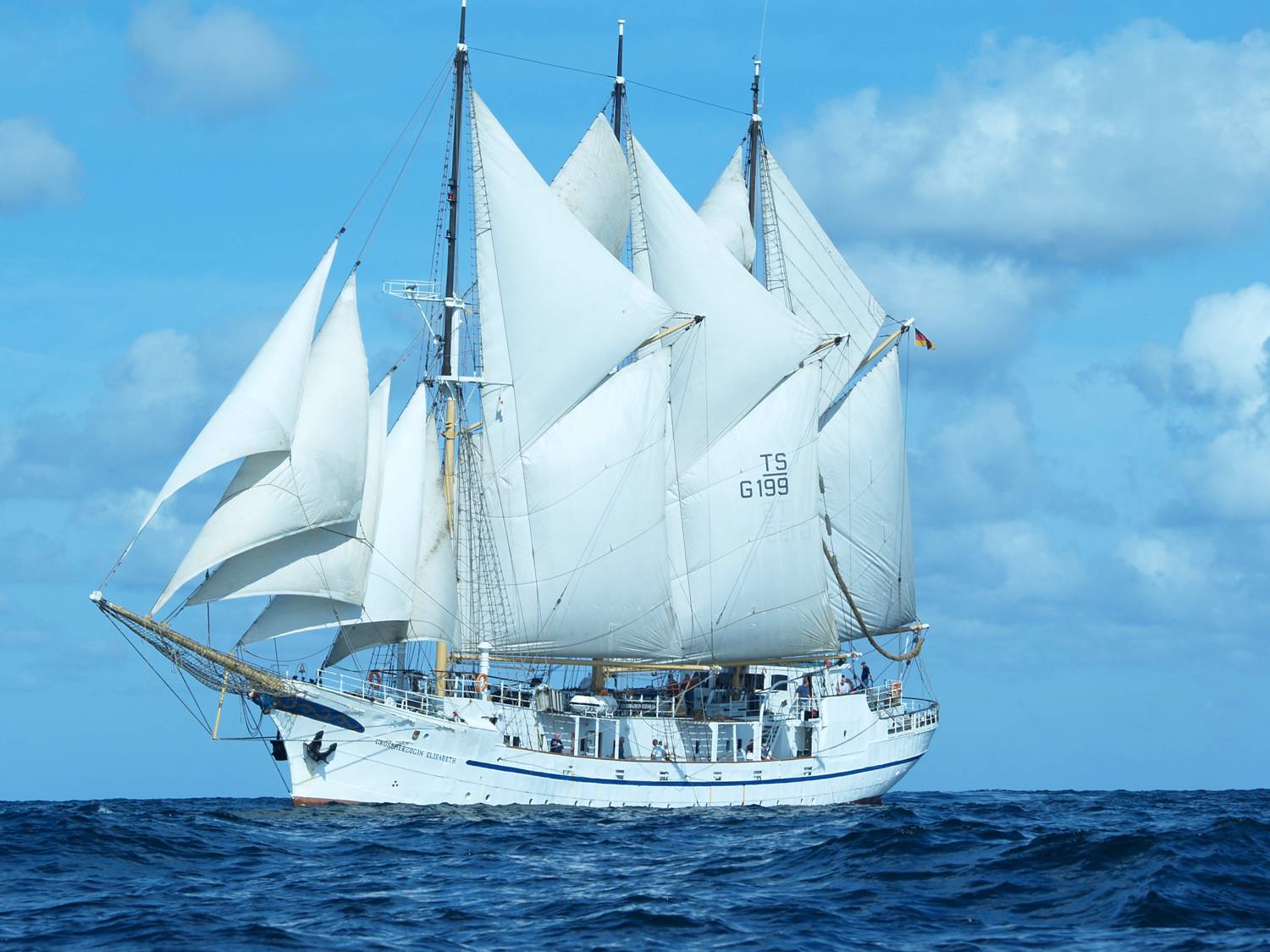 NAUTICAL STUDIES
Training voyage
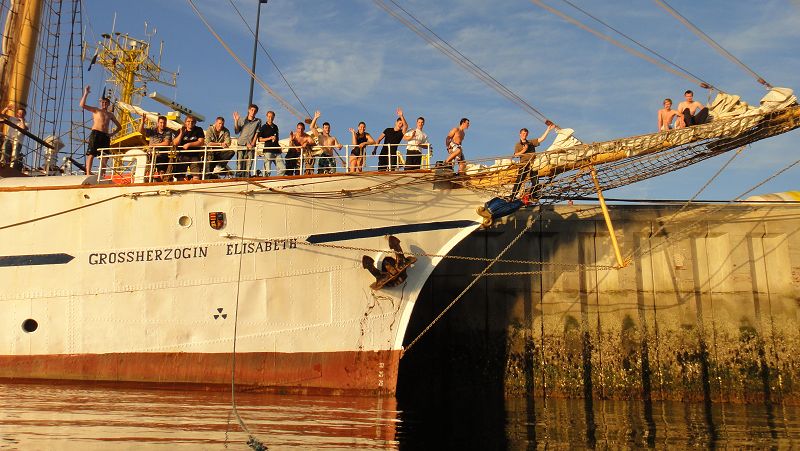 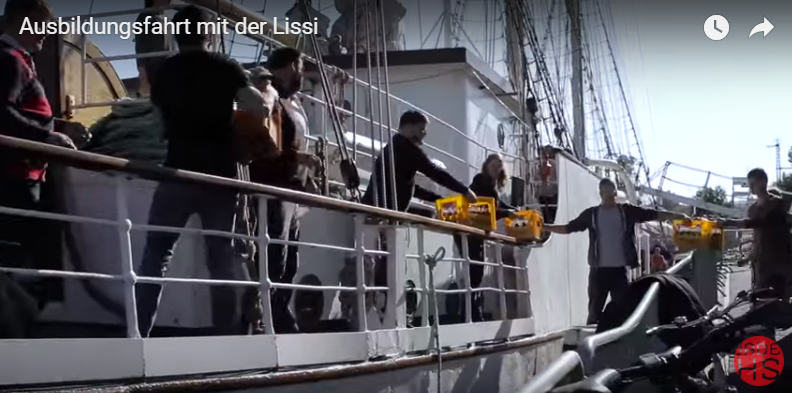 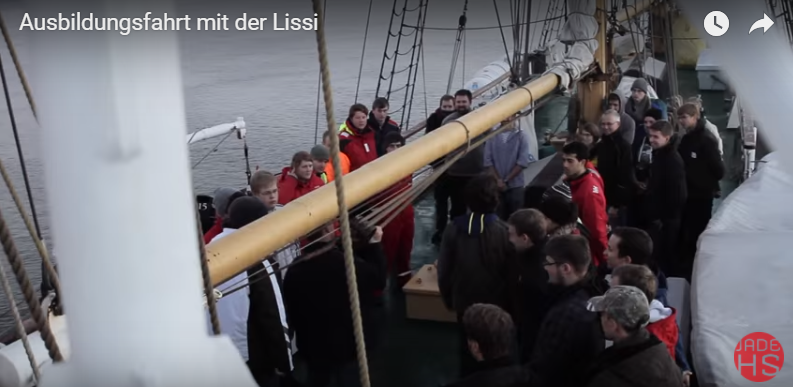 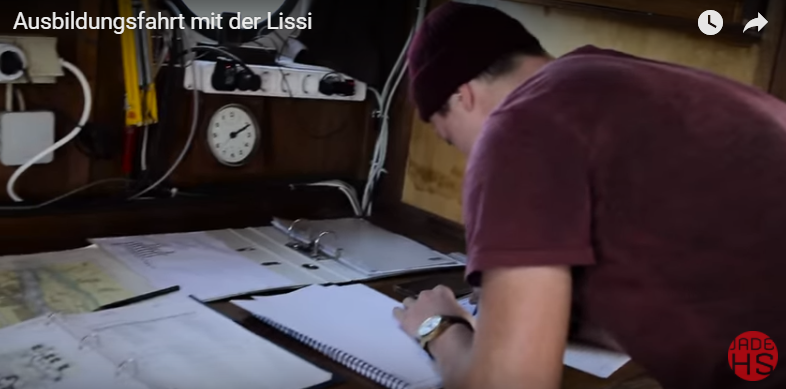 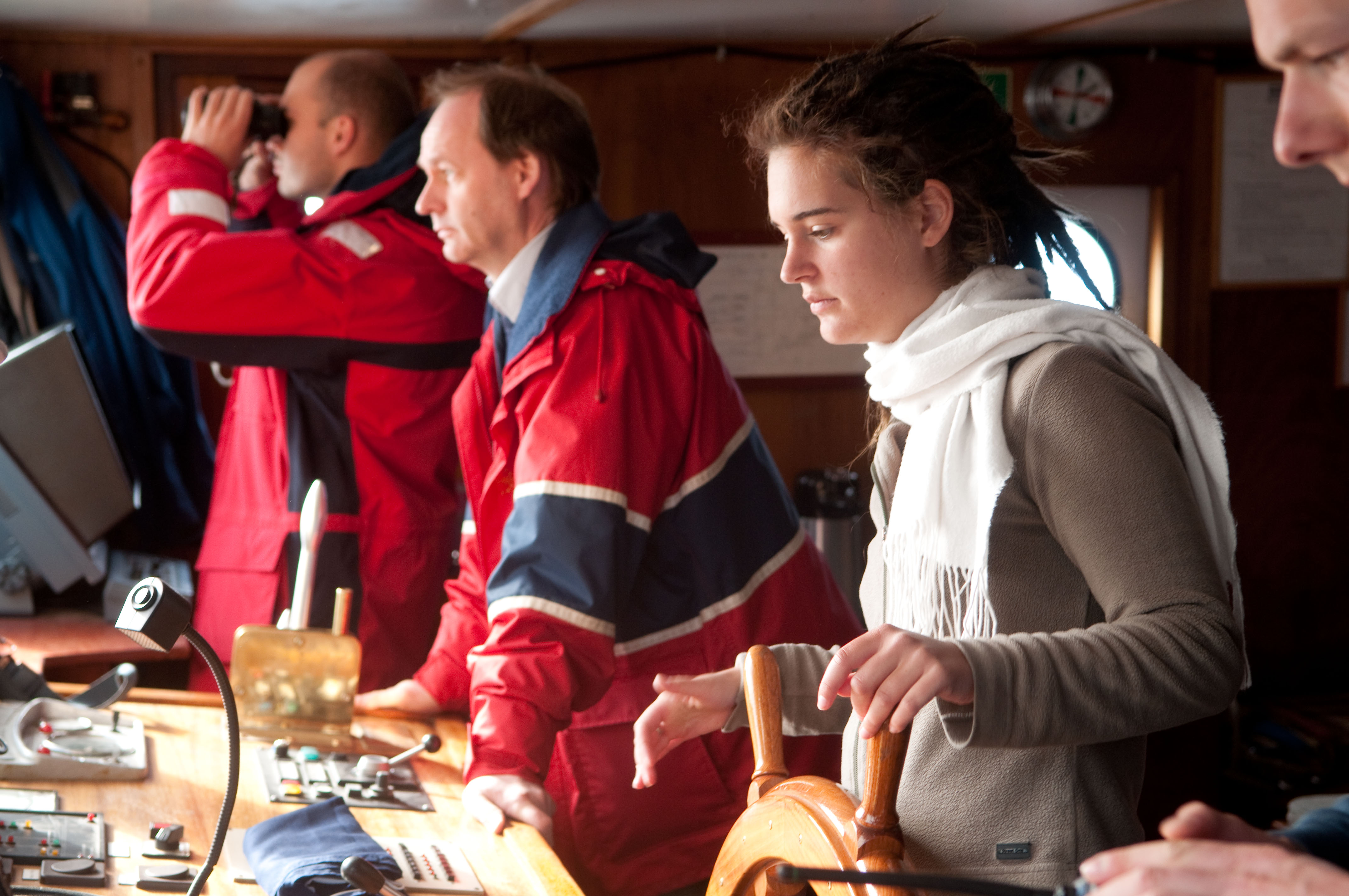 MARITIME ECONOMICS & PORT MANAGEMENT (SHW)
INTERNATIONAL LOGISTICS MANAGEMENT
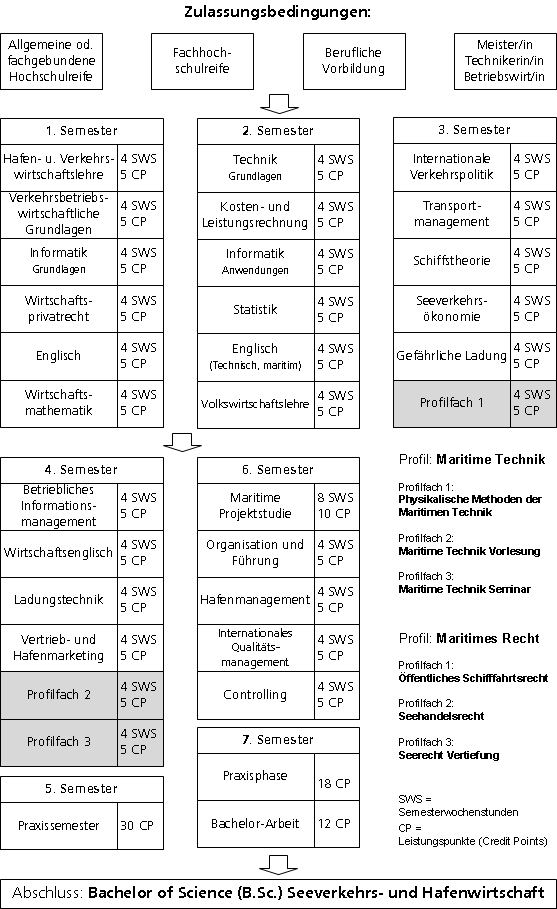 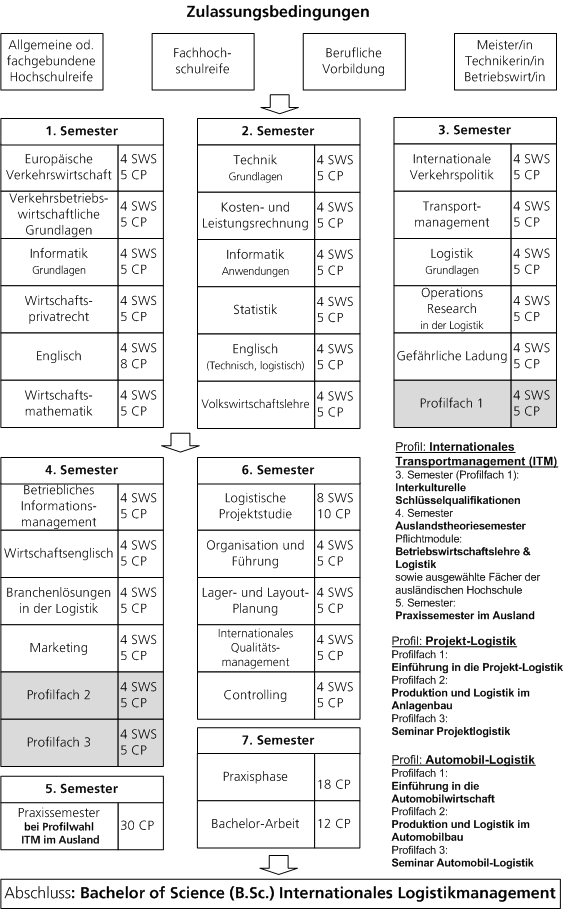 [Speaker Notes: Sorry, the course plans are available at moment only in German language]
MARITIME MANAGEMENT
Course Plan
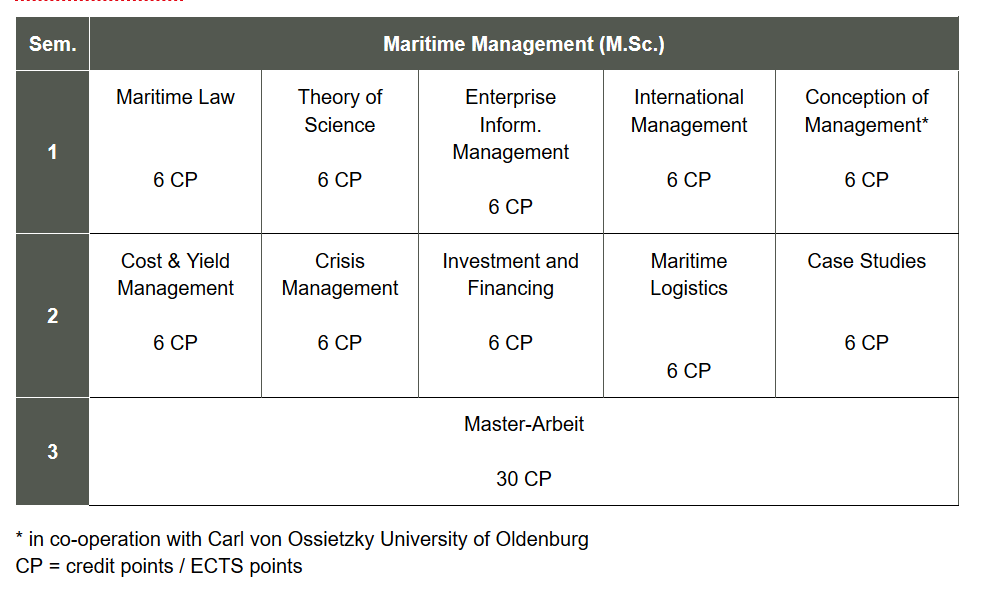 [Speaker Notes: 90 Credit Points]
INTERNATIONAL MARITIME MANAGEMENT
Distance learning course
Dedicated to seafaring graduates or on-shore with maritime related occupation
High degree of flexibility of studying
Completely in English language
NEW
WS 2017/18
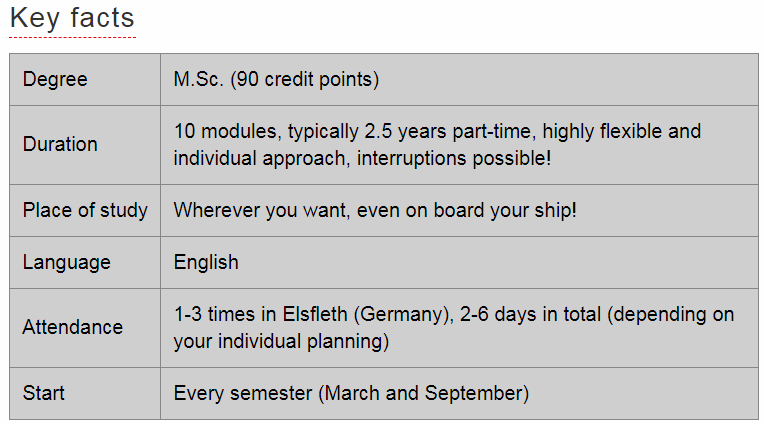 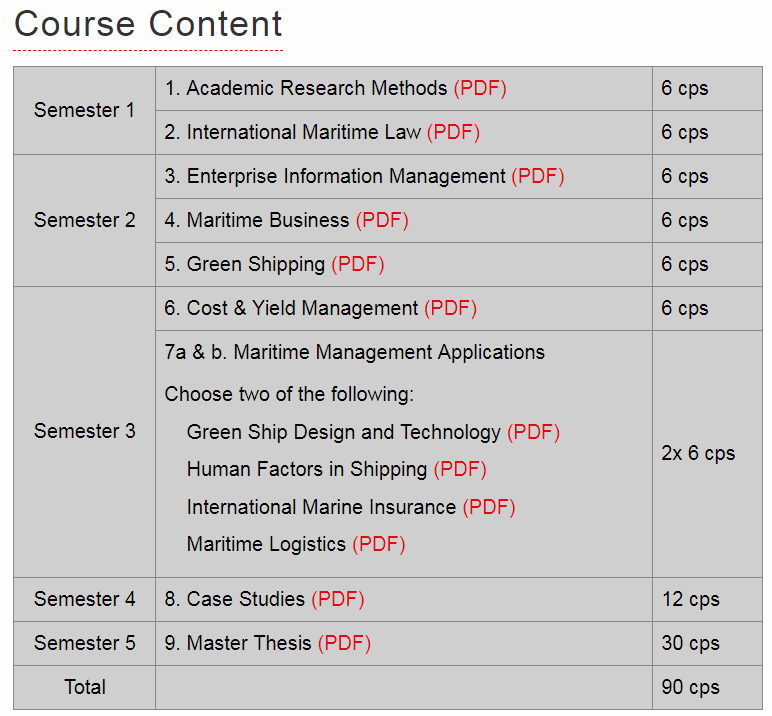 PILOT PROJECT: SUMMER SCHOOL 2019
„International Shipping and Maritime Logistics“
Study level: undergraduate (BSc. level)
Date: 01.09 – 20.09.2019
Duration: 3 weeks

Course language: English

Size of summer school: 15 – 20 participants

Target audience: Students from maritime & logistics studies
COURSE STRUCTURE
Area 1:
Maritime Operations & Technologies
Area 2:
Maritime Business & Logistics
Area 3:
IT Applications & Business Basics
Modules:
Modules:
Modules:
Concept design of a project ship
Maritime Communication Technologies
Voyage planning
Port state control
…
Maritime logistics & Marketing strategies
Port management
Supply chain management
Project management
…
Transport chain simulation
Big data analysis
VBA programming with Excel
Statistics with Excel
Intercultural training
…
Invited foreign partners may suggest further modules!
COURSE STRUCTURE
Area 1:
Maritime Operations & Technologies
Area 2:
Maritime Business & Logistics
Area 3:
IT Applications & Business Basics
Each student selects
2 modules 
from area 2
1 module 
from area 3
2 modules 
from area 1
or
and
ACTIVITIES & COSTS FOR THE SUMMER SCHOOL 2019
Regular in-class lectures and guest lectures (8 contact hours + 2 self study per day)
Out-of-class field trips on Fridays to partner companies (Meyer Shipyard, Mercedes-Benz, Beck’s Brewery, Container Terminal etc.) 
Social and cultural programme: city walking tour in Oldenburg, Bremen, Bremerhaven, Food festival & Grill championship etc.

Course fee is 500 EUR

Accommodation for students is free of charge

Meals in the hostel cost about 11 EUR/day

Individual payment for the field trips & social programme.
Possible financial support from DAAD and/or Erasmus + programme !
Thank you for your attention !